İŞLENMİŞ GIDALARIN HAZIRLANMASI
KİŞİSEL BAKIM
VÜCUT TEMİZLİĞİ
Kişinin günlük hayatını ve iş hayatını sağlıklı bir şekilde sürdürebilmesi için mutlaka kişisel temizliğine dikkat etmesi gerekir. Kişisel temizliğin başında da vücut temizliği gelmektedir.
 
    Kişisel temizlik ile pek çok hastalığın önüne geçilmektedir (İshalli hastalıklar, soğuk algınlıkları, mikrobik hastalıklar, mantar, uyuz ve bitlenme gibi parazitlerle oluşan hastalıklar ve bazı alerjik hastalıklar sayılabilir.).
Vücut temizliğinin doğru yapılması, bir çok deri sorununu ve hastalığını önleyici ve ortadan kaldırıcı bir önlemdir.

    Kişisel temizlik alışkanlıklarının önlediği diğer bir sorun da vücut kokusudur. Vücut kokusu, vücut yüzeyinde bulunan mikropların (bakteriler) teri parçalamasına bağlı olarak meydana gelmektedir. Vücut kokusunu oluşturan kıl köklerinin yoğun olduğu kasık ve koltuk altları, uygun yöntemlerle temizlenmelidir. Banyo yapılamadığı durumlarda koltuk altı, önce sabunlu bir bezle sonra su ile iyice silinmeli ve temizlenmelidir.
Vücudun terleme oranının artması, kokunun da artması anlamına gelecektir. Ancak insan bir süre sonra kendi kokusuna duyarsızlaşır. Yoğun bedensel çalışma, vücuttan çıkan ter miktarının artmasına sebep olmaktadır. Bedensel etkinliği fazla olmadığı hâlde bazı bireylerin ter bezi salgısı fazla olabilir. Bu durum özellikle ergenlikte ortaya çıkar.
Deodorantlar kokuyu sadece maskeler. Bu sebeple temizlik aracı olarak değil, geçici bir uygulama olarak değerlendirilmelidir.
  
    Bunun için düzenli aralıklarla duş alınması ve banyo yapılarak vücut temizliğinin yapılması sağlanmalıdır.
Banyoda Kullanılacak Şampuan, Sabun, Lif ve Havluların Hazır Hâle Getirilmesi
Gelişmiş toplumlarda, kişisel temizlikte en fazla kullanılan malzemelerin başında su ve sabun gelmektedir.

    Su ve sabun olmadan temizlikten bahsetmek mümkün değildir. Bunun yanı sıra havlu, bornoz, şampuan, banyo köpüğü, vücut losyonları, banyo süngerleri, lifler, vücut duş fırçaları ilk akla gelen temizlik araçlarıdır. Bunların tümü, başkalarıyla paylaşılmaması gereken kişisel temizlik araçlarıdır.
Banyo veya duş için hazırlık yapılırken kişisel (size özel) temizlik araçları itinayla seçilmelidir. Havlular, özellikle toplu yaşanan yerlerde tek kullanımlık olmalı ve her banyoda temiz havlu kullanılmalıdır.
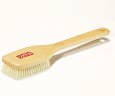 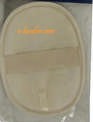 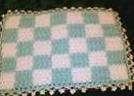 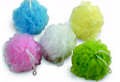 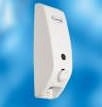 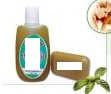 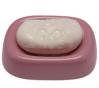 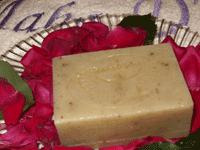 Saç ve Vücudun Yıkanması
Saçlar, baş derisinde bulunan kıl köklerinden uzayarak büyür. Kıl köklerindeki bezlerden salgılanan maddeler, yağlı yapıdadır. Sağlık yararı dışında saçların temizlik ve düzeni, insanlarla ilişkilerde ve kendini iyi hissetmede etkisi olan, olumlu dış görünüş açısından da önemlidir.
 
     Hizmet sektöründe çalışan personelin dış görünüşünün bir kısmını oluşturan saçların yıkanması (temiz görünmesi) son derece önemlidir. Sağlıklı saçlara sahip olmak için dikkat edilmesi gerekenler:
Normal bir saçın haftada en az bir ya da iki kez yıkanması gerekir (Yağlı saçlar ise daha sık yıkanmalıdır.).
Suyun sıcaklığı iyi ayarlanmalıdır.
Sabun ve şampuan seçiminde saç tipine özel, alerjik reaksiyonlara sebep olmayan, güzel kokulu olanlar tercih edilmelidir.
Saç diplerinde kepek varsa sık sık ve çok sıcak olmayan su ile yıkanmalı, iyi durulanmalıdır (Kepek sorunu ileri boyutta ise hekim önerisine başvurulmalıdır.).
Saçlar temiz ve bol su ile durulanmalıdır.
Saçların kurulanması için seçilen havlu yumuşak olmalıdır (Sert havlular ve ovalama fazla yapılırsa saçlarda kırıklar oluşur.).
Saçlar elektrikli kurutucularla kurutulabilir ancak kurutucunun saça çok yakın ve sıcak olmamasına özen gösterilir.
Saç temizliğinde kişisel olarak kullanılan fırça ve taraklar, sık aralıklarla sıcak sabunlu su ile yıkanmalı ve durulanmalıdır.
Başta kişinin kendi sağlığı olmak üzere başkalarının da sağlığını korumanın en önemli aracı temizliktir. Mümkün olduğunca sık yıkanmak gerekir. Özellikle deri yüzeyinde bulunan mikroplar, kirler, ter ve diğer bileşiklerin uzaklaştırılması ve dökülen yüzeysel hücrelerin atılması için de bu uygulama gereklidir.
Vücut temizliğinde temel amaç, kapanan gözeneklerin açılarak derinin daha rahat nefes almasını sağlamaktır. Yıkanma, su ve sabun kullanılarak deri yüzeyinin ovulması ve suyla durulanması işlemidir. Yıkanılan ortamın sıcak olması, deri yüzeyindeki gözeneklerin açılarak vucut temizliğinin daha rahat yapılmasına yardımcı olur.
Yıkanma sırasında, yıkanmayı kolaylaştıracak araç gereçlerden yararlanılabilir. Lifler sabunun vücuda daha etkin olarak uygulanmasını sağlamaktadır dolayısıyla kolay köpüren malzemelerden ve uygun büyüklükte olanlardan seçilmelidir. Sırt bölgesinin sabunlanmasında uzun saplı banyo fırçalarından yararlanılabilir. Uzun saplı banyo fırçası ile vücuda ıslak ve kuru fırçalama uygulanır. Bu uygulama, gözeneklerin açılıp cildin derin temizliğini sağlar ve kan dolaşımını hızlandırarak pürüzsüz bir cilde sahip olmanıza yardımcı olur.
Kese, geleneksel yıkanma araçlarındandır. Derideki döküntü hücrelerin uzaklaştırılmasına ve bir dereceye kadar deri dolaşımına yardımcı olabilir. Ancak soyucu etki yapacak şiddette kullanılmamalıdır. Cildinize uygun bir banyo sabunu veya vücut şampuanı, kiri ve ter kokusunu temizler.
Her banyodan sonra iç çamaşırları ve giysiler değiştirilmelidir. Çeşitli sebeplerden dolayı banyo yapılamadığı durumlarda da iç çamaşırlarının sık sık değiştirilmesi gerekmektedir. Spor ve aşırı yorucu işler yaparak fazla terlenildiği durumlarda, muhakkak banyo yapılmalı ve iç çamaşırları değiştirilmelidir.
Öncelikle personelin duş problemi olmamalıdır. Özellikle hizmet sektöründe insanlarla daha yakın çalışılan, hijyen gerektiren mesleklerde her sabah işe başlamadan önce duş alınması gereklidir. Her gün alınan duş, kiri uzaklaştırmasının yanında size hoş bir koku verecektir.

    Kullanılan banyo malzemeleri işi bitince kaldırılmalı, kirlenen havlular değiştirilmeli ve her duştan sonra kullanılan lif temizlenmelidir.
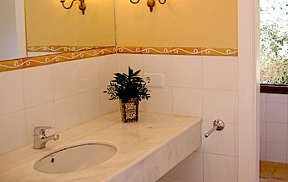 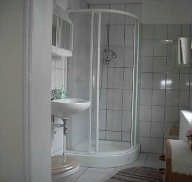